חוברת מקורות – השומר החדש
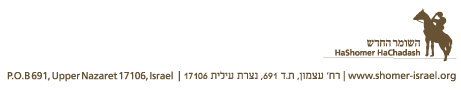 צדקה ממני – הודאה באמת וגילוי אחריות
רקע: סיפור יהודה ותמר מופיע בספר בראשית פרשת "וישב". יהודה, בנו של יעקב,  מחתן את תמר עם בנו הבכור ער. הבן הבכור מת ויהודה נותן את תמר לבנו השני אונן. גם הבן השני מת ונשאר עוד בן אחד-שלה שיהודה, לפי מצוות הייבום, צריך להשיא לו את תמר. יהודה אומר לתמר שתחכה עד ששלה יגדל ואז הוא יחתן אותם. בכל הזמן הזה, לתמר אסור להינשא לאיש, היא מחכה שיהודה יקיים את הבטחתו וישיא אותה לשלה לאישה אך יהודה לא מקיים את הבטחתו ושוכח את תמר. בלימוד זה, נעיין בפעולתה של תמר בעקבות החלטתו של יהודה, נראה איך תמר פועלת ומה היא תגובתו של יהודה ומה נוכל ללמוד מהסיפור על ערבות וגילוי אחריות.
"יד וַתָּסַר בִּגְדֵי אַלְמְנוּתָהּ מֵעָלֶיהָ, וַתְּכַס בַּצָּעִיף וַתִּתְעַלָּף, וַתֵּשֶׁב בְּפֶתַח עֵינַיִם, אֲשֶׁר עַל-דֶּרֶךְ תִּמְנָתָה:  כִּי רָאֲתָה, כִּי-גָדַל שֵׁלָה, וְהִוא, לֹא-נִתְּנָה לוֹ לְאִשָּׁה. 
טו וַיִּרְאֶהָ יְהוּדָה, וַיַּחְשְׁבֶהָ לְזוֹנָה:  כִּי כִסְּתָה, פָּנֶיהָ. טז וַיֵּט אֵלֶיהָ אֶל-הַדֶּרֶךְ, וַיֹּאמֶר הָבָה-נָּא אָבוֹא אֵלַיִךְ, כִּי לֹא יָדַע, כִּי כַלָּתוֹ הִוא; וַתֹּאמֶר, מַה-תִּתֶּן-לִי, כִּי תָבוֹא, אֵלָי. יז וַיֹּאמֶר, אָנֹכִי אֲשַׁלַּח גְּדִי-עִזִּים מִן-הַצֹּאן; וַתֹּאמֶר, אִם-תִּתֵּן עֵרָבוֹןעַד שָׁלְחֶךָ. יח וַיֹּאמֶר, מָה הָעֵרָבוֹן אֲשֶׁר אֶתֶּן-לָךְ, וַתֹּאמֶר חֹתָמְךָ וּפְתִילֶךָ, וּמַטְּךָ אֲשֶׁר בְּיָדֶךָ; וַיִּתֶּן-לָהּ וַיָּבֹא אֵלֶיהָ, וַתַּהַר לוֹ.  
יט וַתָּקָם וַתֵּלֶךְ, וַתָּסַר צְעִיפָהּ מֵעָלֶיהָ; וַתִּלְבַּשׁ, בִּגְדֵי אַלְמְנוּתָהּ.  כ וַיִּשְׁלַח יְהוּדָה אֶת-גְּדִי הָעִזִּים, בְּיַד רֵעֵהוּ הָעֲדֻלָּמִי, לָקַחַת הָעֵרָבוֹן, מִיַּד הָאִשָּׁה; וְלֹא, מְצָאָה.  כא וַיִּשְׁאַל אֶת-אַנְשֵׁי מְקֹמָהּ, לֵאמֹר, אַיֵּה הַקְּדֵשָׁה הִוא בָעֵינַיִם, עַל-הַדָּרֶךְ; וַיֹּאמְרוּ, לֹא-הָיְתָה בָזֶה קְדֵשָׁה. כב וַיָּשָׁב, אֶל-יְהוּדָה, וַיֹּאמֶר, לֹא מְצָאתִיהָ; וְגַם אַנְשֵׁי הַמָּקוֹם אָמְרוּ, לֹא-הָיְתָה בָזֶה קְדֵשָׁה. כג וַיֹּאמֶר יְהוּדָה תִּקַּח-לָהּ, פֶּן נִהְיֶה לָבוּז; הִנֵּה שָׁלַחְתִּי הַגְּדִי הַזֶּה, וְאַתָּה לֹא מְצָאתָהּ.  
כד וַיְהִי כְּמִשְׁלֹשׁ חֳדָשִׁים, וַיֻּגַּד לִיהוּדָה לֵאמֹר זָנְתָה תָּמָר כַּלָּתֶךָ, וְגַם הִנֵּה הָרָה, לִזְנוּנִים; וַיֹּאמֶר יְהוּדָה, הוֹצִיאוּהָ וְתִשָּׂרֵף. כה הִוא מוּצֵאת, וְהִיא שָׁלְחָה אֶל-חָמִיהָ לֵאמֹר, לְאִישׁ אֲשֶׁר-אֵלֶּה לּוֹ, אָנֹכִי הָרָה; וַתֹּאמֶר, הַכֶּר-נָא--לְמִי הַחֹתֶמֶת וְהַפְּתִילִים וְהַמַּטֶּה, הָאֵלֶּה. כו וַיַּכֵּר יְהוּדָה, וַיֹּאמֶר צָדְקָה מִמֶּנִּי, כִּי-עַל-כֵּן לֹא-נְתַתִּיהָ, לְשֵׁלָה בְנִי “
(בראשית פרק לח, יד'-כו')
שאלות למחשבה:
מדוע תמר מבקשת ערבון מיהודה?
למה יהודה שולח את גדי העיזים וממה הוא מודאג כשהמשלוח לא מגיע ליעודו?
איזה תהליך פנימי עובר על יהודה כשהוא מגיע לאמירה "צדקה ממני"?